TERENSKA NASTAVA ŠESTIH RAZREDA
U četvrtak(23.10.2014.g) svi šesti razredi Osnovne škole”Ljudevit Gaj” bili su na terenskoj nastavi u Varaždinu.Posjetili su……
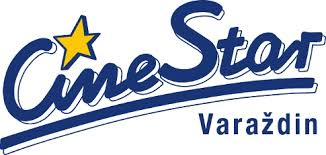 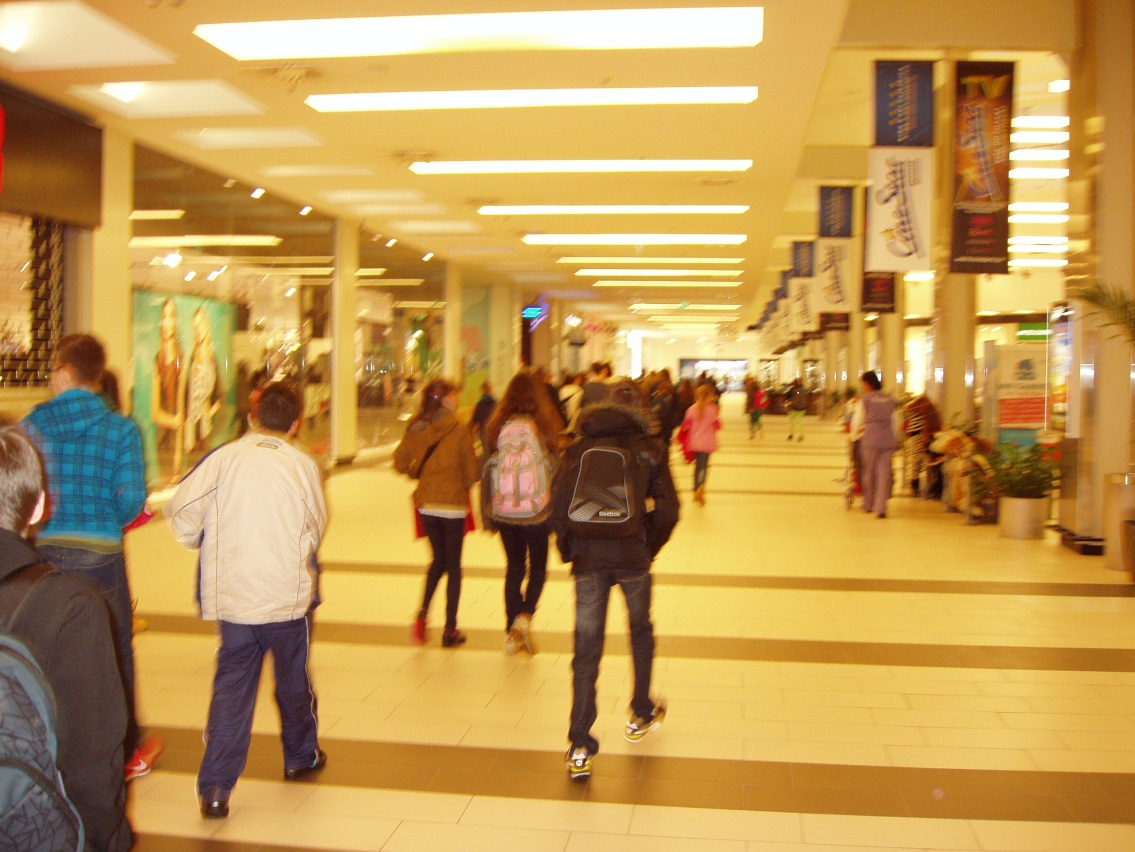 U CineStaru
Dijelovi filma Nindža kornjače
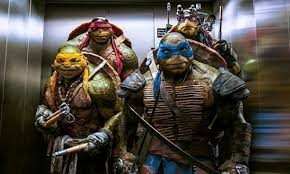 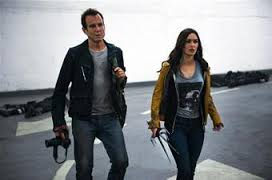 Put do……
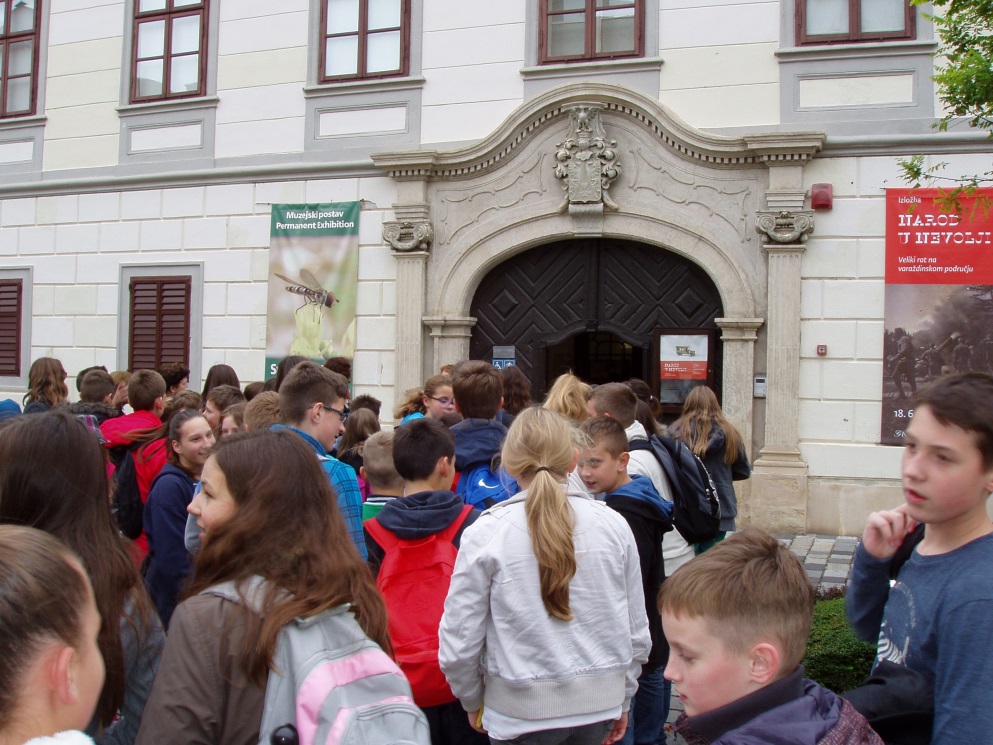 Entomološkog  muzeja
Entomološki muzej-osnovan 1925.g.(Franjo Košćec)-sjedište-Stari grad-nalazi se u palači Herzer
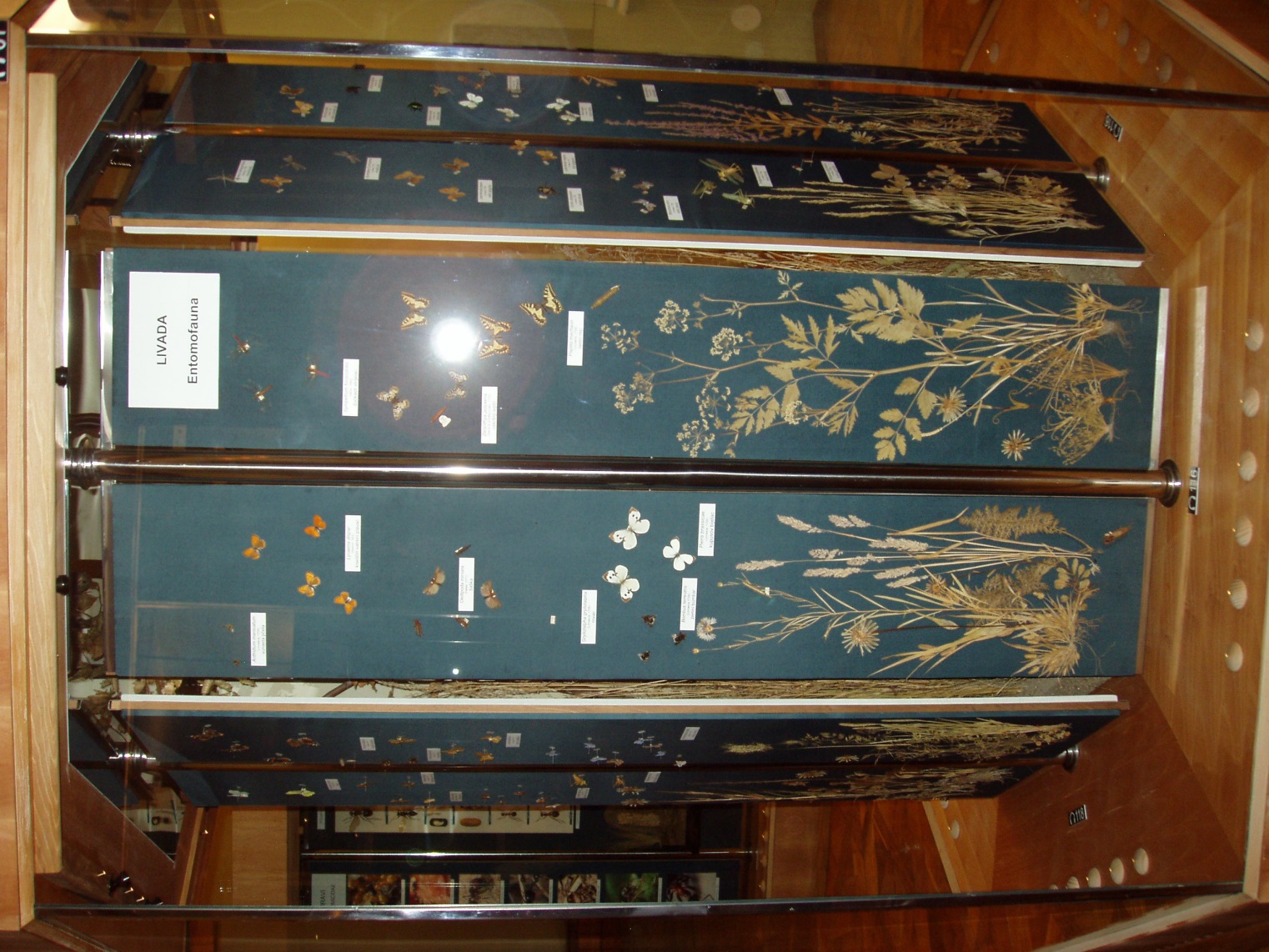 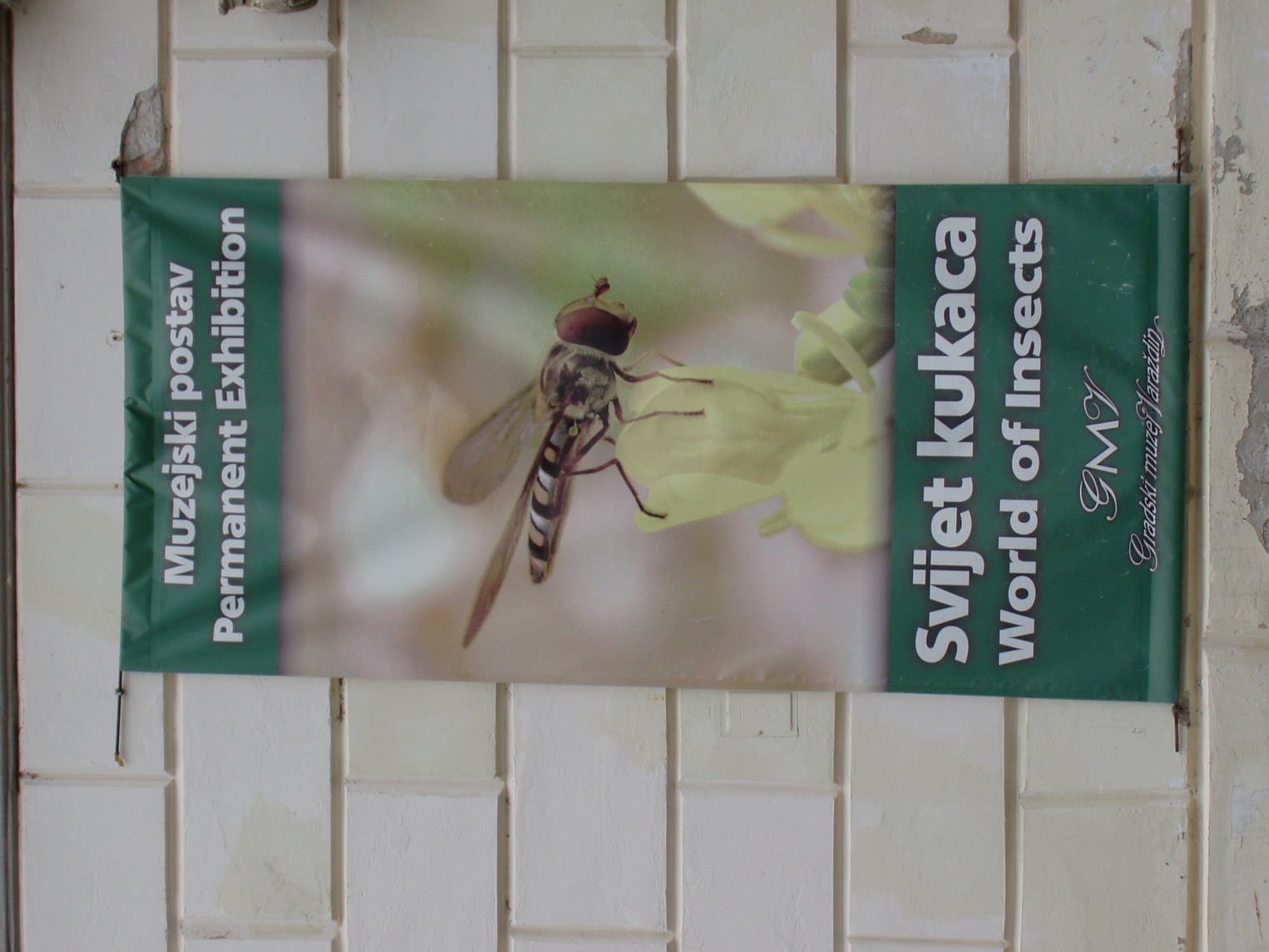 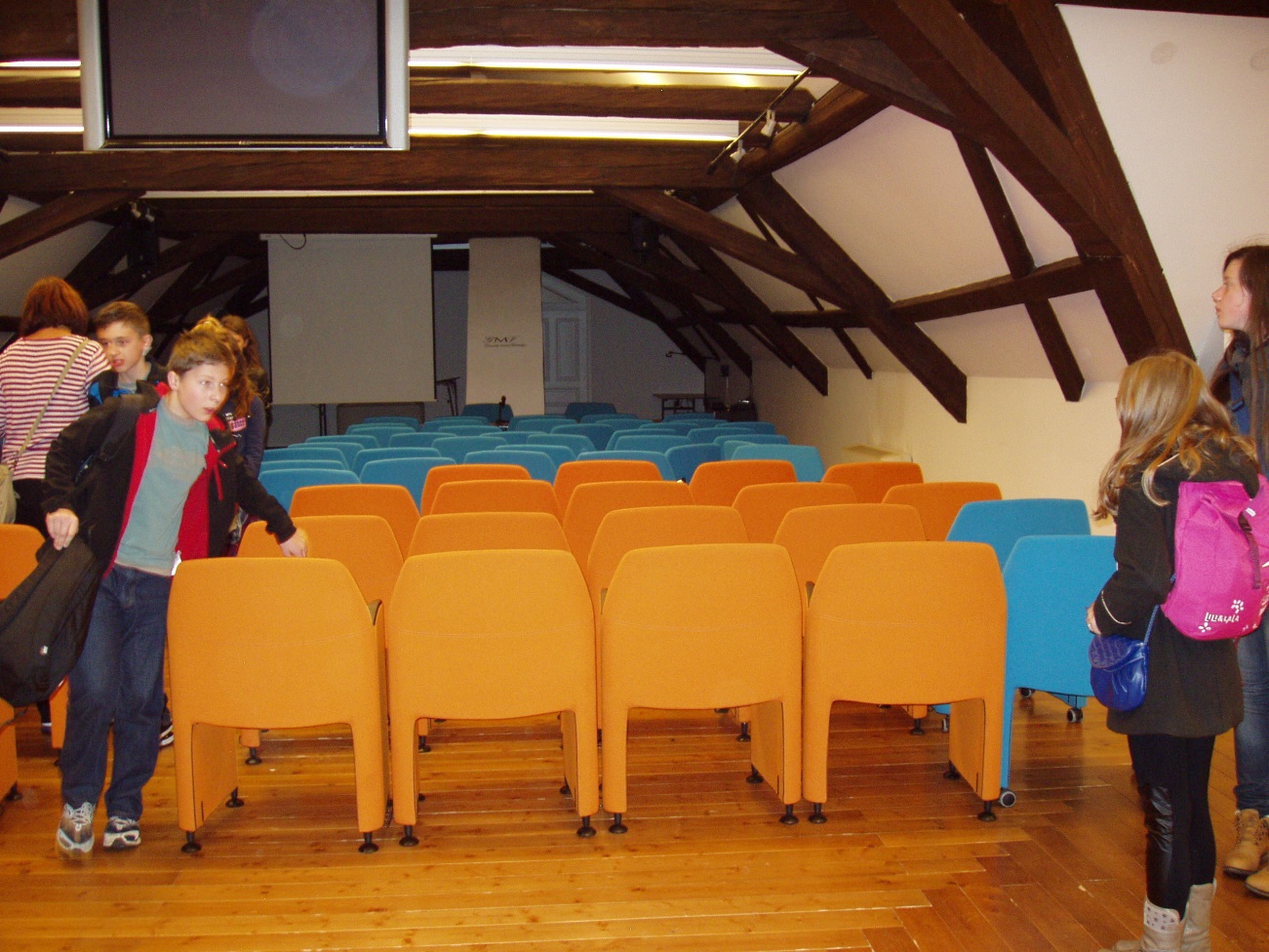 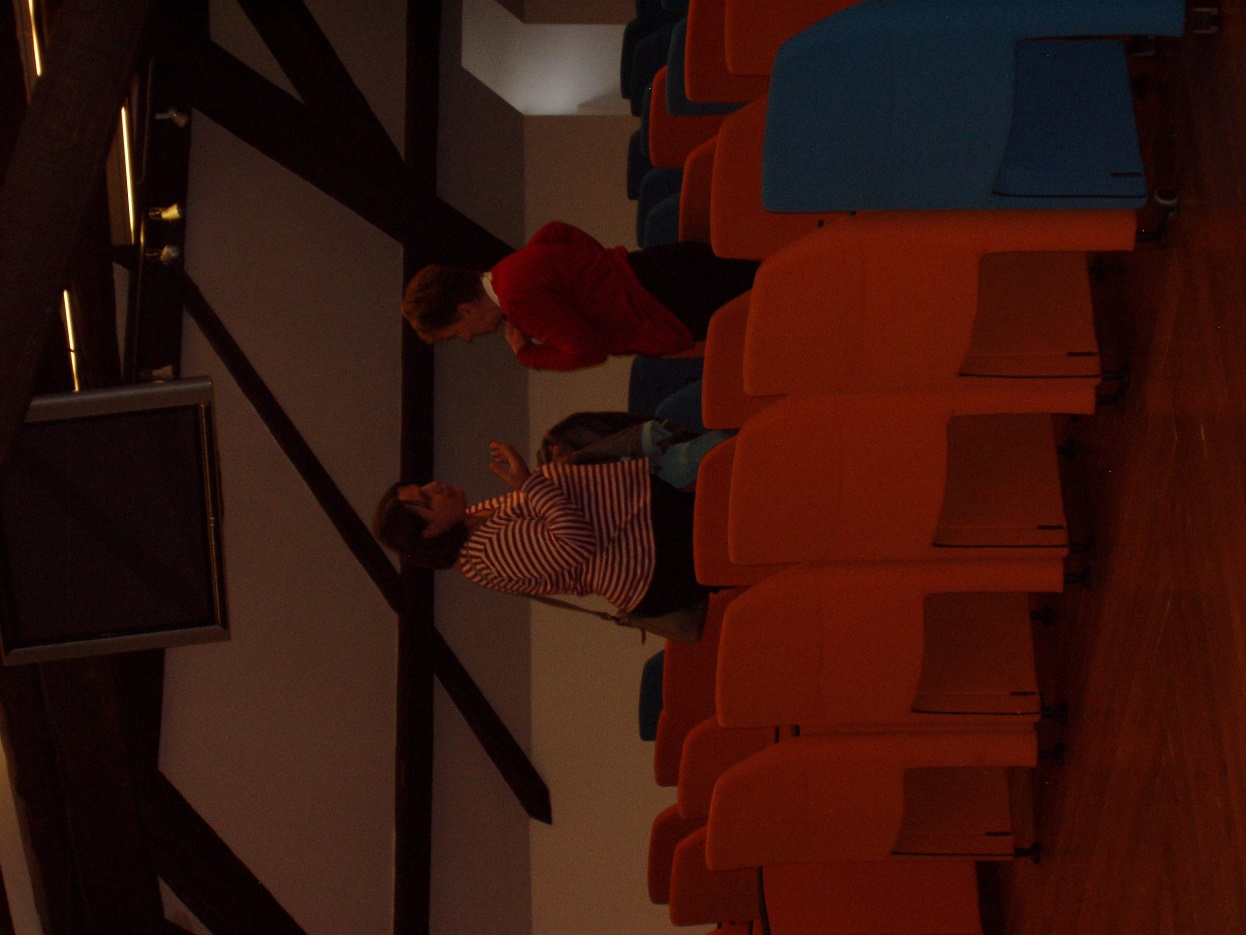 PREDAVAONICA
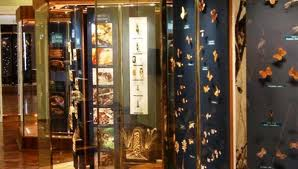 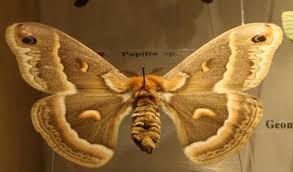 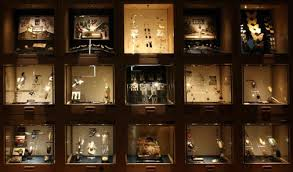 GRGUR NINSKI
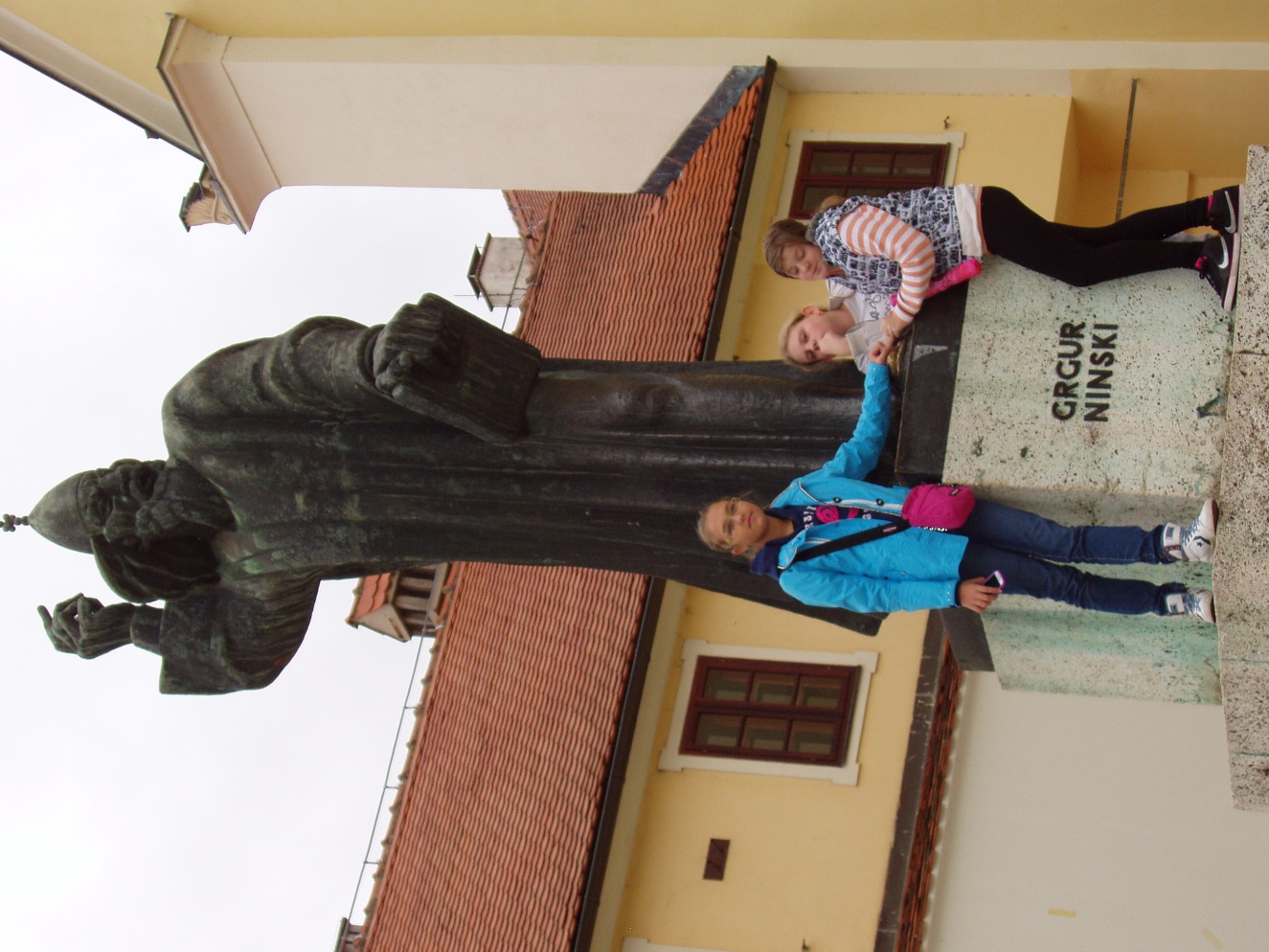 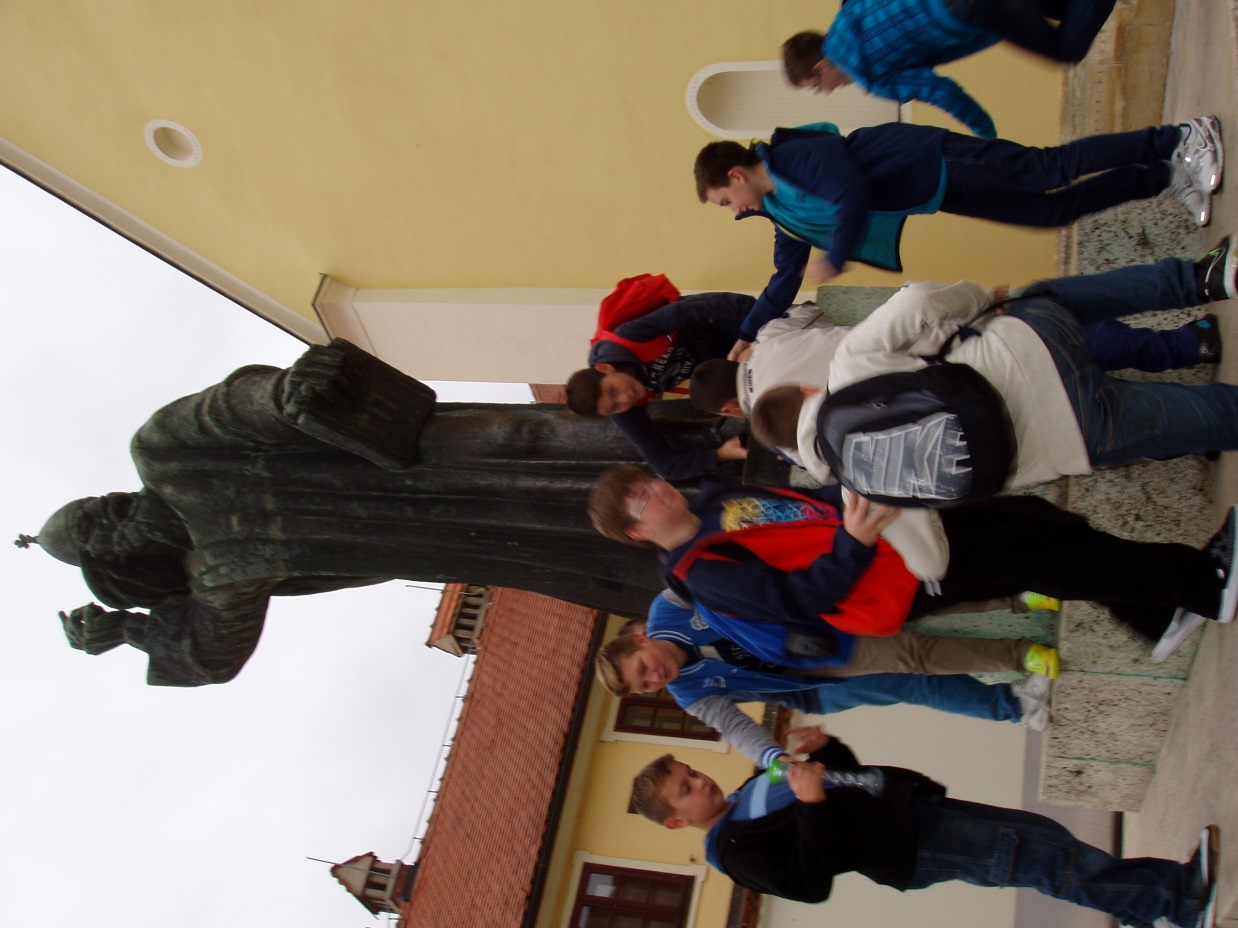 ANĐELINJAK
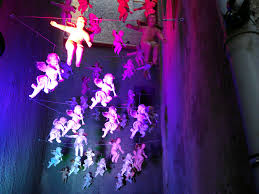 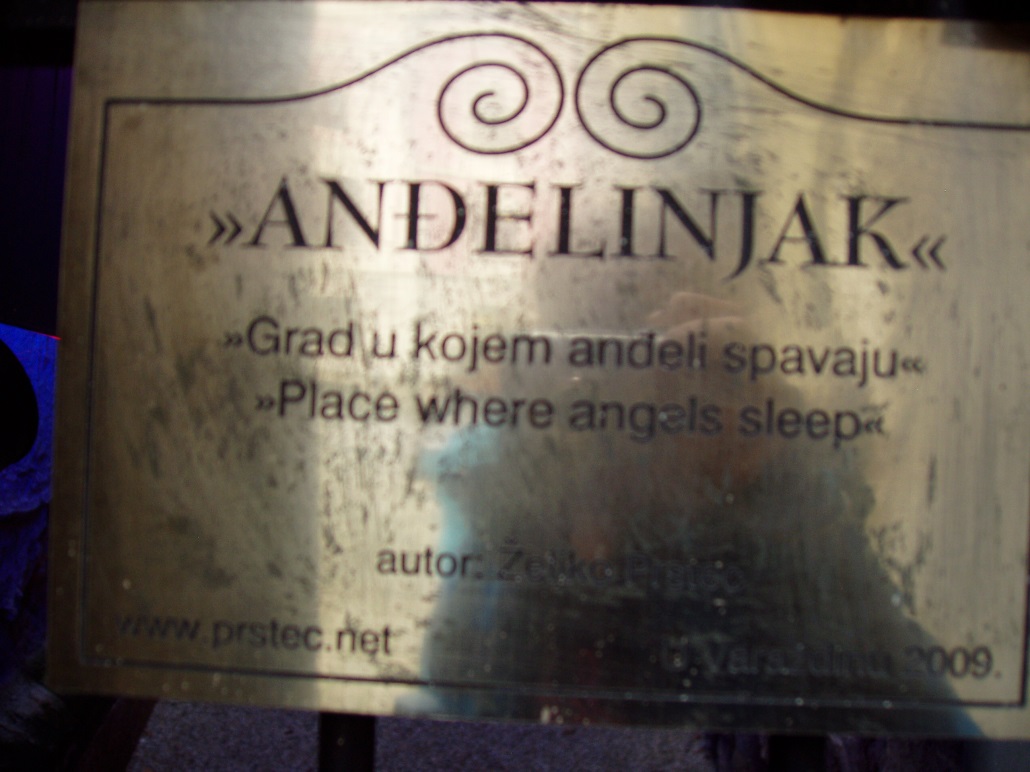 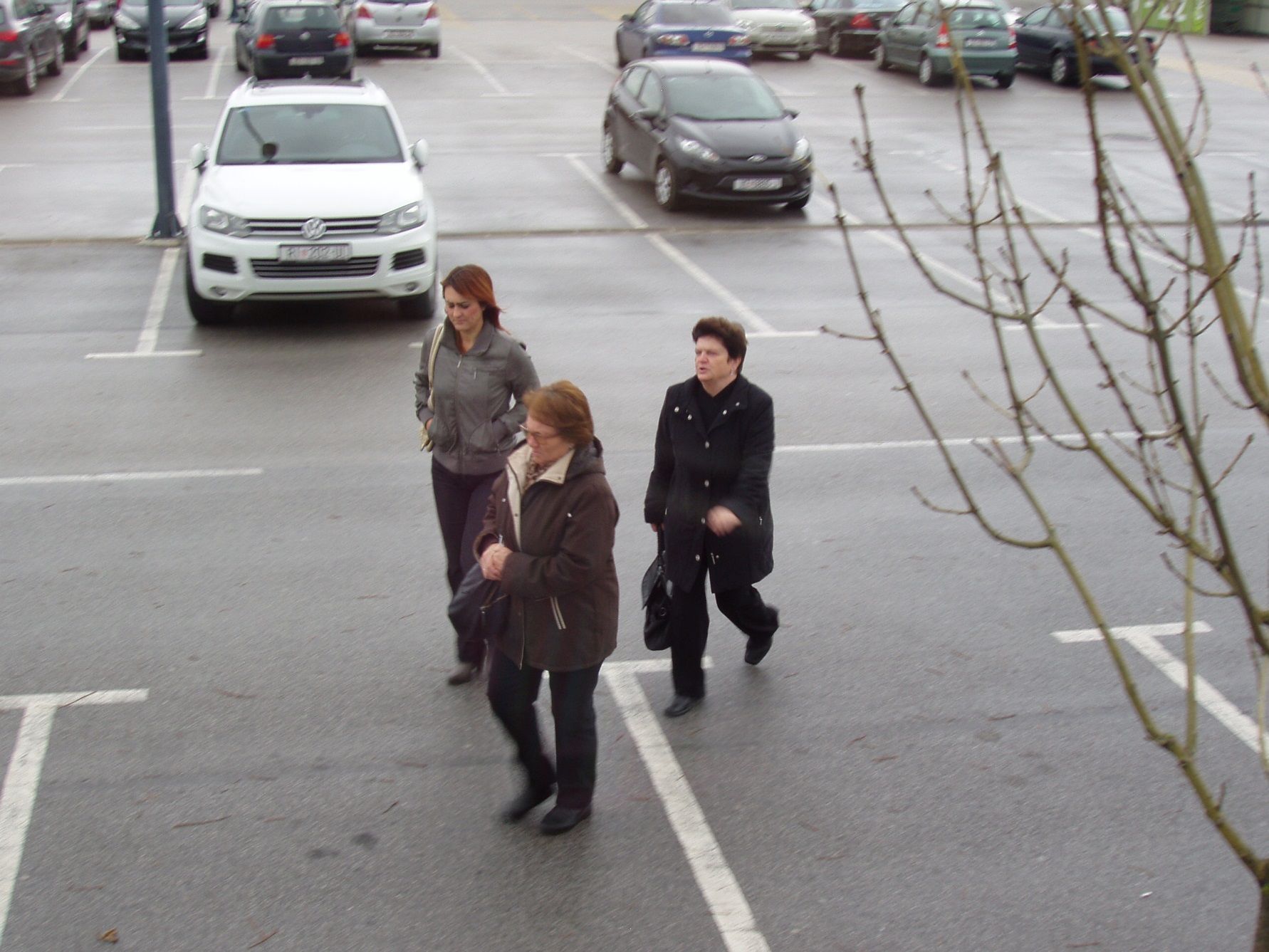 NEKI OD NAŠIH PRATIOCA
VARAŽDINSKO GROBLJE
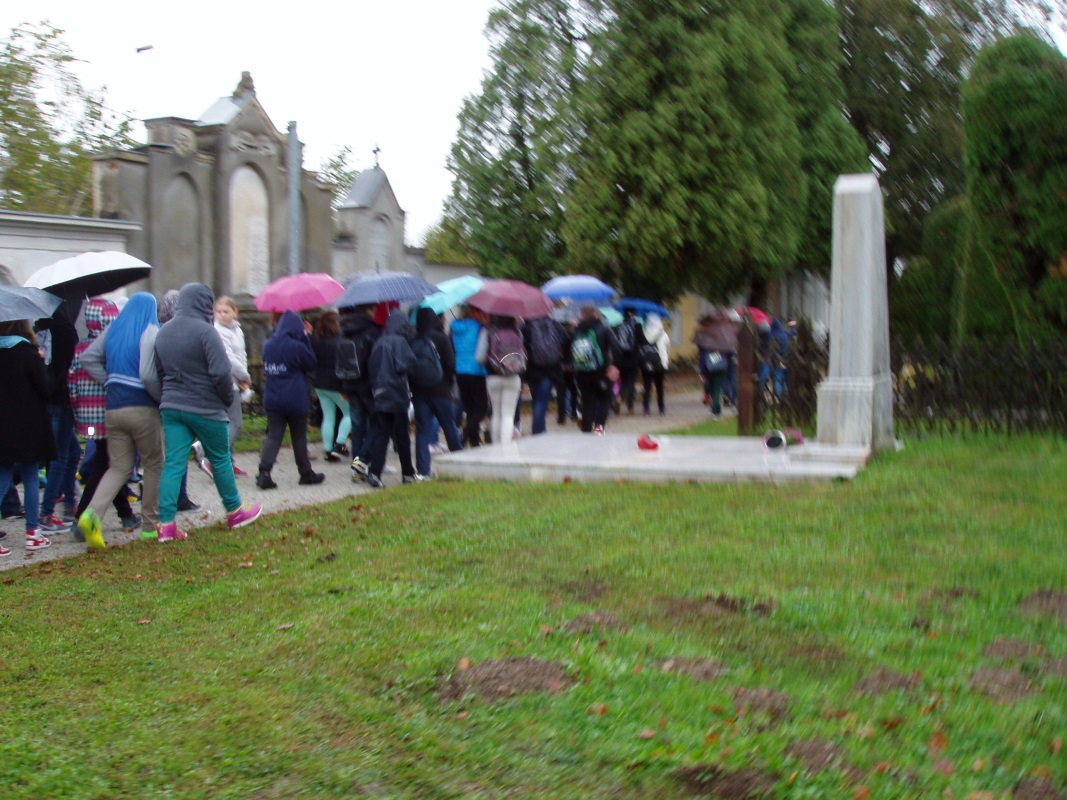 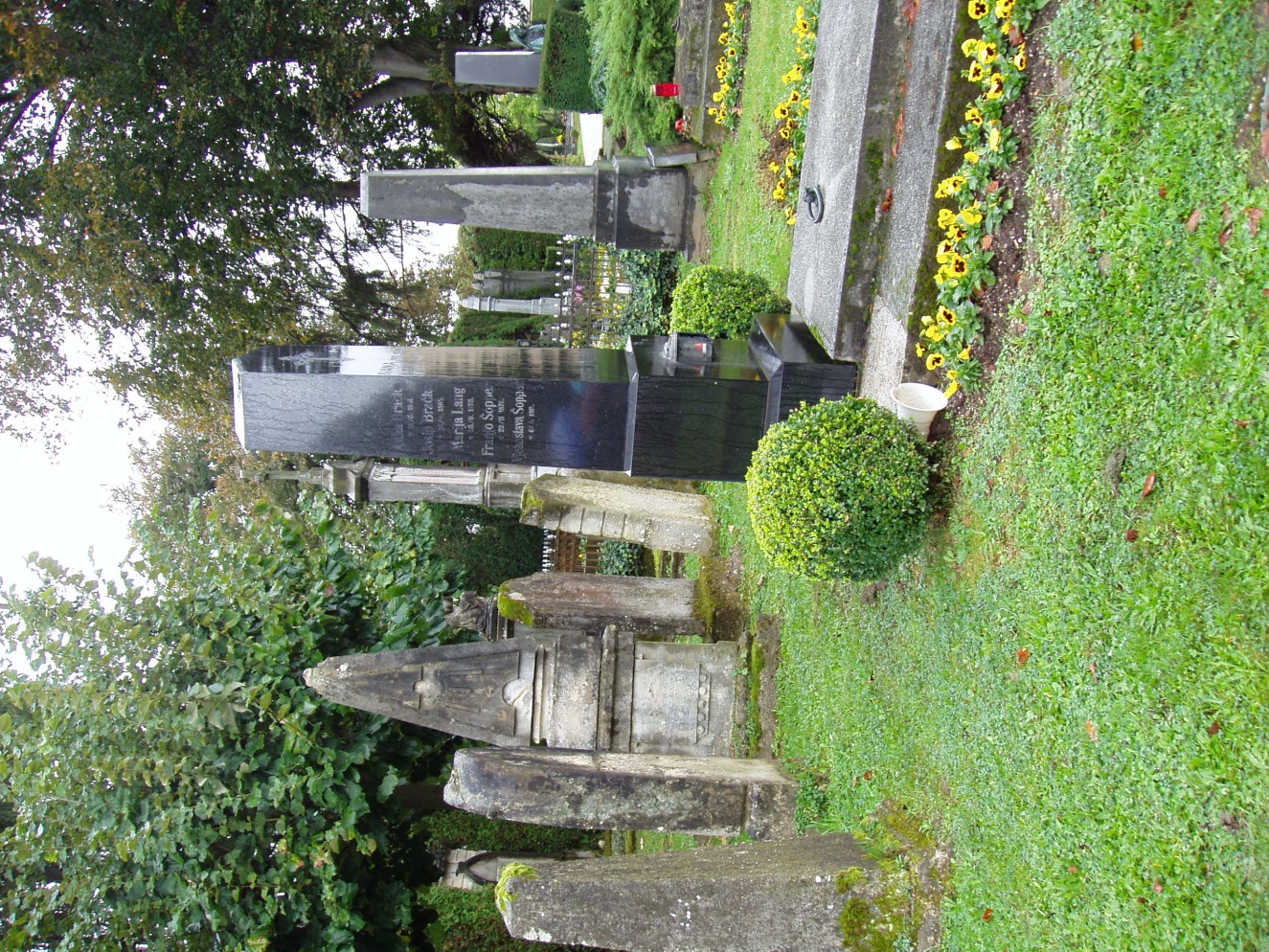 NAJSTARIJI DIJELOVI GROBLJA
SLOBODNO VRIJEME
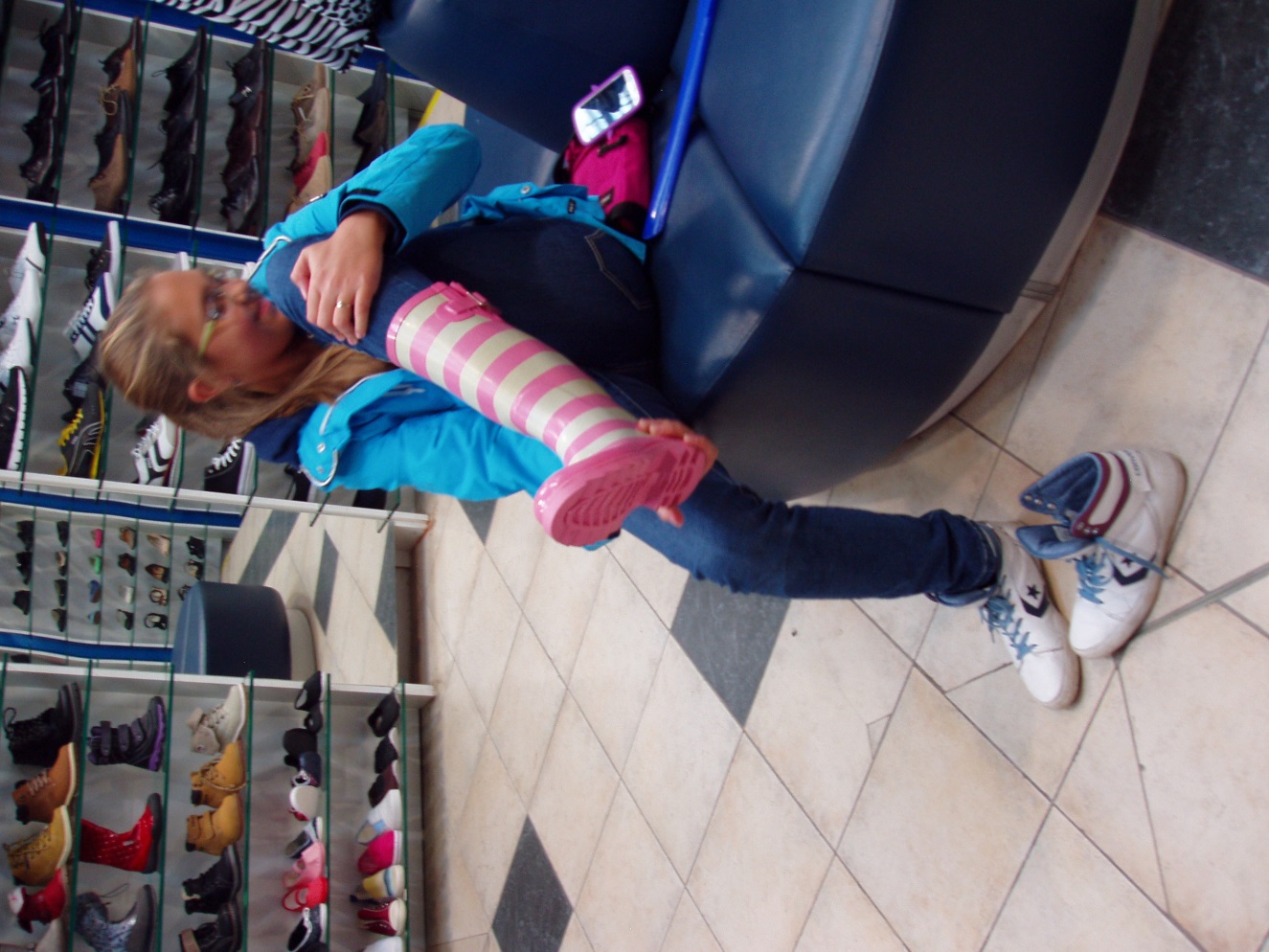 POVRATAK KUĆI
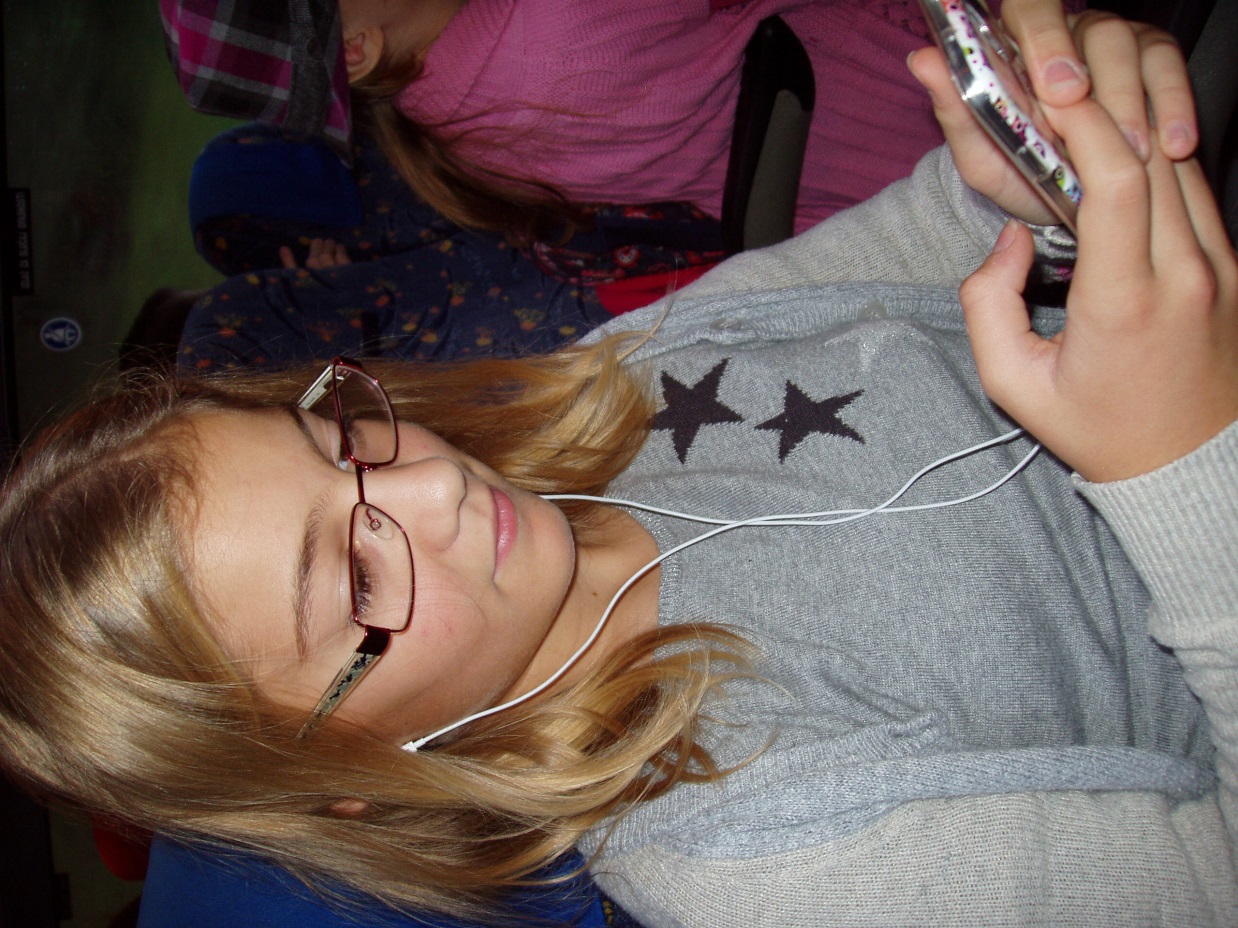 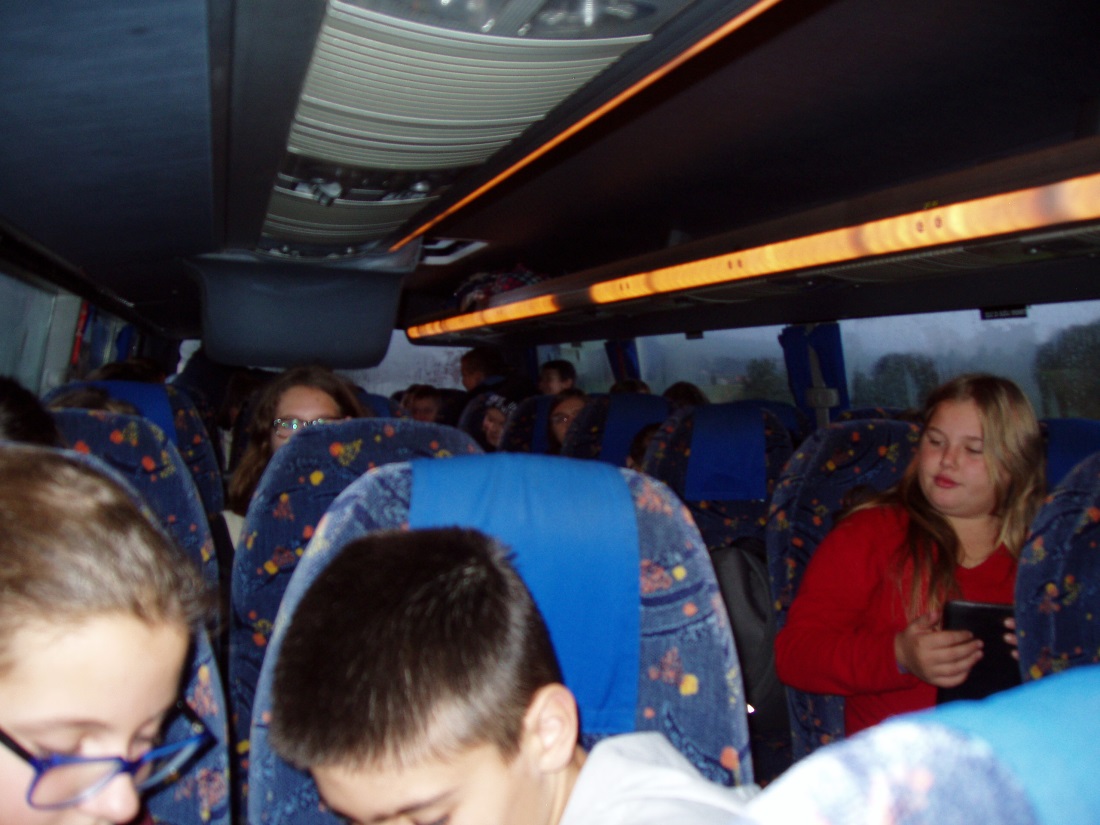 IZRADILE: MAGDALENA  HRČEK  I  DALIJA  POŽGAJ  6. a